DNA (“Close Read”)
What is DNA?
Macromolecule called Deoxyribonucleic Acid
Instructions for making each species (and individual) unique
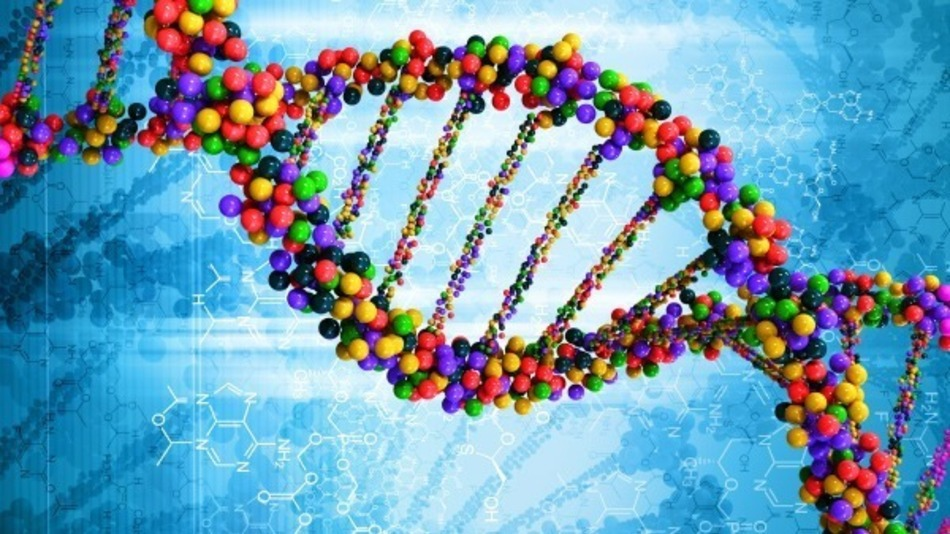 1. Where is DNA found?
2. DNA is the recipe to make: PROTEINS
3. Mitochondrial DNA:
Why do we only inherit mitochondrial DNA from our mother?
4. What is DNA made of?
Nucleotides:
5. What does DNA do?
Paraphrase/Summarize in your own words
What is an example of something specific that your body needs to do?
Who discovered DNA?6. Why is the structure important?
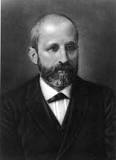 Frederich Miescher was the first to isolate DNA
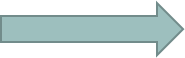 Determined the Structure
What is the DNA Double Helix?7. (What are two advantages of DNA’s double-helix shape)?
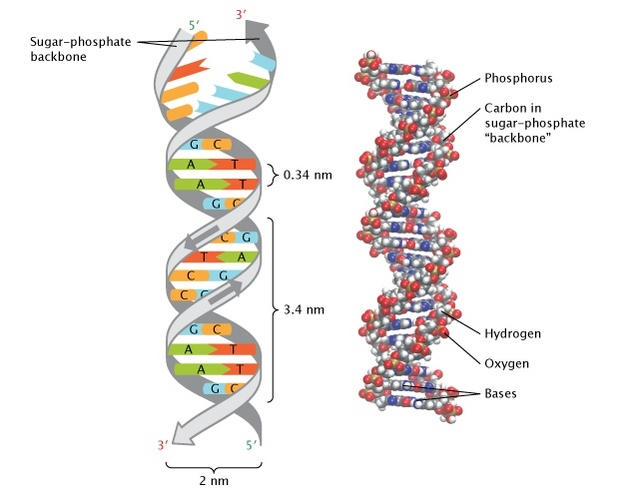 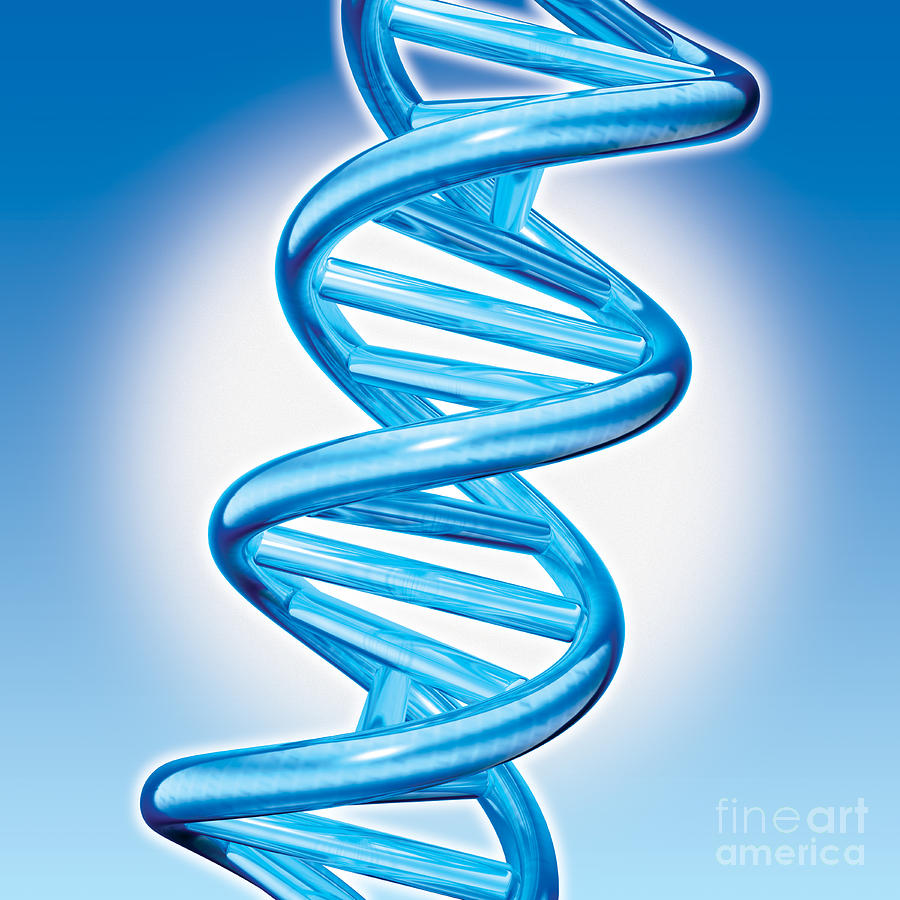